21
22
20
23
19
24
18
17
25
16
Vỗ tay …
26
15
27
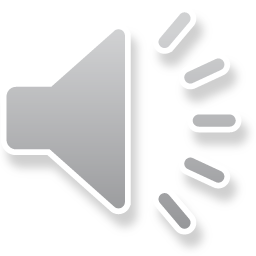 14
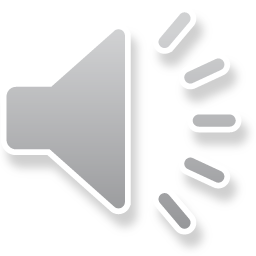 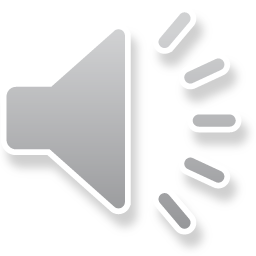 13
Quay lại…
28
12
29
11
30
10
31
9
32
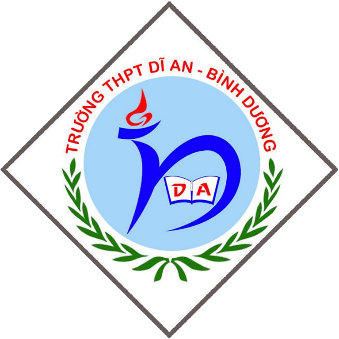 TRƯỜNG THPT DĨ AN
33
8
34
GV. TRẦN QUỐC NGHĨA
7
35
6
TT 1
TT 2
TT tổ 2
TP tổ 2
36
5
Vỗ tay
TP tổ 1
37
4
38
TT tổ 3
TT tổ 1
3
TP 4
TT 3
2
39
1
40
Stop
Cả lớp
46
41
Kết thúc
45
42
TP tổ 3
43
44
CBlớp
CB tổ
Lớp Trưởng
TT tổ 4
TP 3
TT 4
Lớp phó HT
TP tổ 4
Lớp phó LĐ
TP 1
Quay lại
TP 2
QUAY SỐ “MAY MẮN”
Bí thư
Phó Bí thư
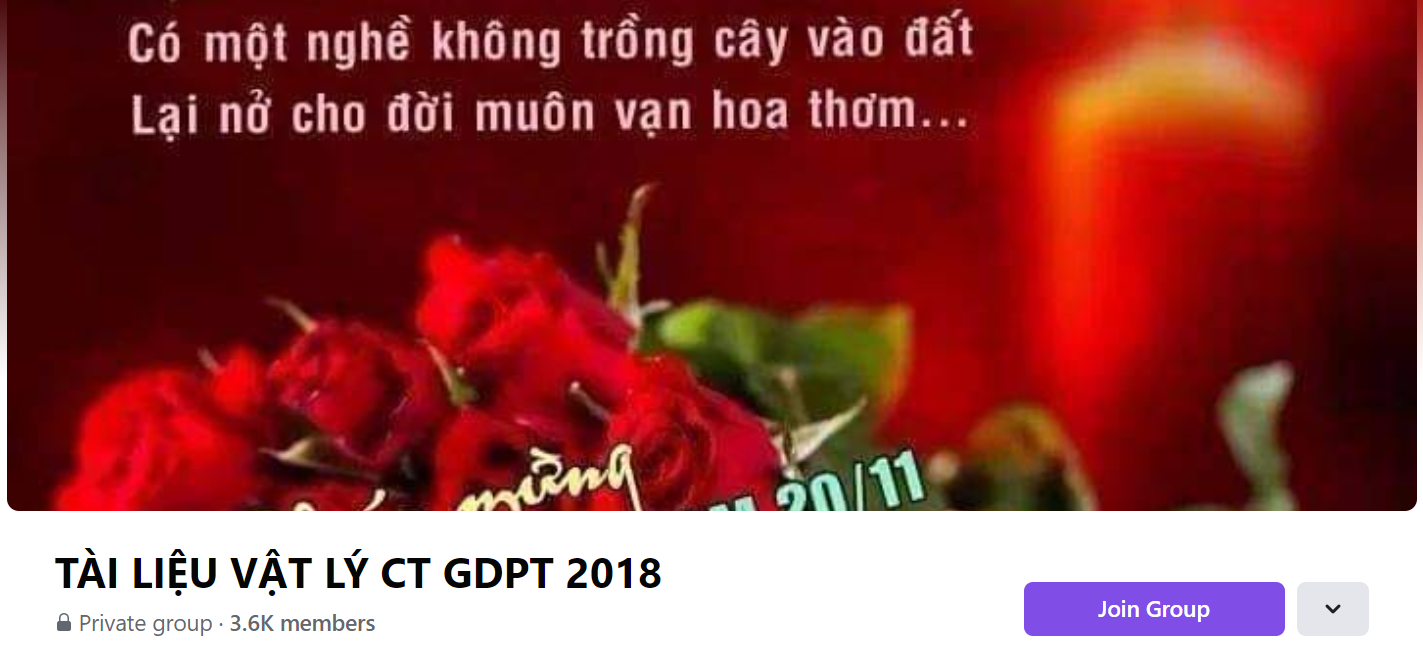 SƯU TẦM: ĐOÀN VĂN DOANH, NAM TRỰC, NAM ĐỊNH
LINK NHÓM DÀNH CHO GV BỘ MÔN VẬT LÝ TRAO ĐỔI TÀI LIỆU VÀ CHUYÊN MÔN CT 2018
https://www.facebook.com/groups/299257004355186